Lead Teams
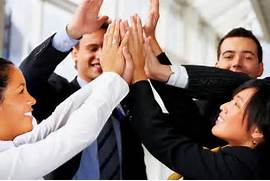 Session Six 
Reflections on Lead Teams
1
S6-Jan 2019 v.2
[Speaker Notes: Instructor Guidance:
Purpose:  To have groups focus on the final requirements for the seminar. 
Discussion: First groups discuss their reflective papers.
Question:  N/A
Next Slide:  Learning objectives.]
Learning Objectives
Identify concepts learned and collaborate to develop a group presentation.

Reflect on knowledge gained to enhance continuous self awareness and team leadership
2
[Speaker Notes: Instructor Guidance:
Purpose:  To discuss the learning objectives of this session.
Discussion:  Address the objectives for the final assignment. 
Question:  Check to see if anyone has a question.
Next Slide:  Group reflective assignment.]
Leading Teams to Excellence
3
[Speaker Notes: Instructor Guidance:
Purpose:  Video of a bad leader.
Discussion:  N/A. 
Question:  N/A.
Next Slide:  Group reflective assignment.]
Team Activity (1)
First: (Approximately 15-30 minutes)
In your groups, share your individual reflection paper that you completed last session:
From the content, what I learned from the course.
What seminar teaching methodologies reinforced learning objectives best. 
How will I apply the new knowledge to be a better leader.
4
Team Activity  (2)
Second:

Develop a group presentation by consolidating the individual reflections. 
Each group presentation will consist of three areas: 
	1. Knowledge gained from the course 
	2. Process that helped you learn and
	3. How you will implement your learning

Use Desk/laptop to build presentation
5
Team Activity  (3)
Third:

Groups provide presentations.
6
New Introduction
I am 

My aha moment during this course was:
And, that moment will influence my future by…?
7
[Speaker Notes: Instructor Guidance:
Purpose: To have all seminar members redo self-introductions.
Discussion: 
The point of redoing the introduction is for each member to have an opportunity to show their new confidence and possibly what the seminar meant to them.
Instructor should go first and set the example of the redo event.
Have each student stand up and address each bullet. (Which means ensure the slide stays up )
Handout certificates as each person does their aha moment.
Question: N/A.
Next Slide: End of semester.]
Seminar Complete!
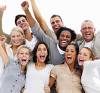 Dr. James I. Van Zummeren
james.vanzummeren@usmc.mil
8